Презентація на тему«Пожорож Німеччиною»
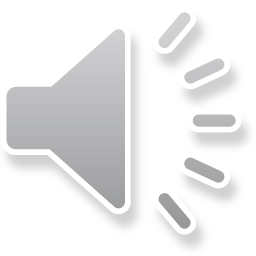 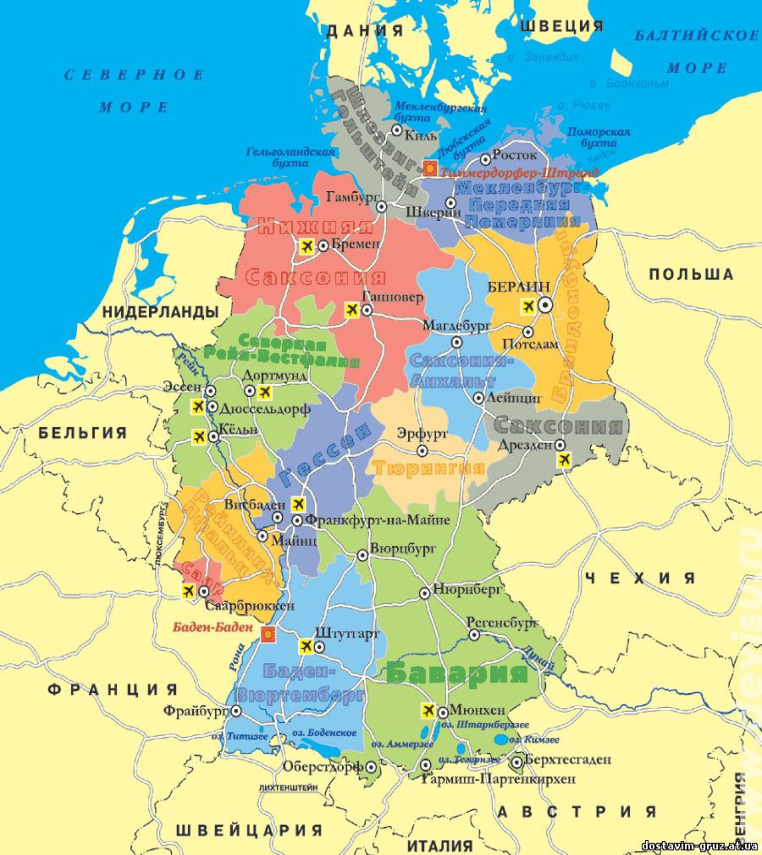 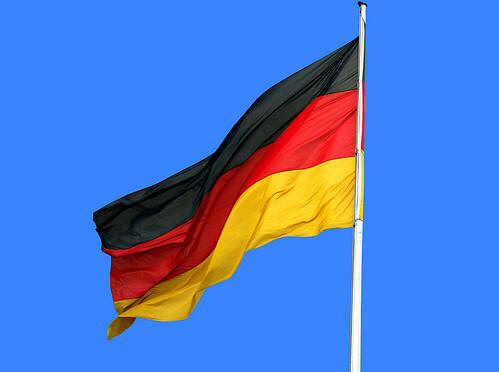 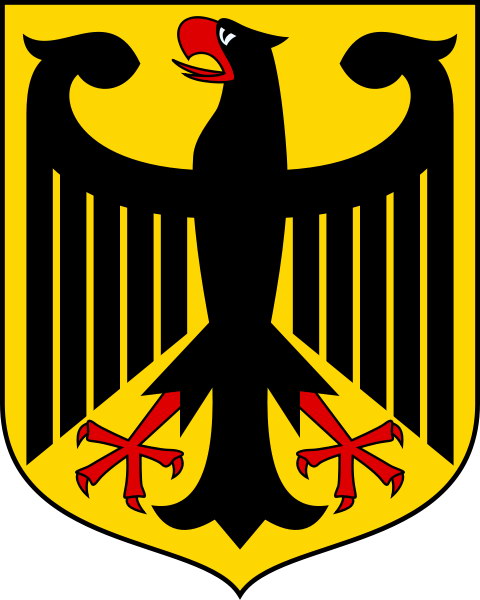 Підготував 
учень 10-Б класу
Варга Віталій
2013 рік
Зупинка  №1
Прибувши до Німеччини, я б одразу ж їхав до замку Нойшванштайн. 
Замок XIX століття поблизу містечка Фюссен в південно-західній Баварії. Є найбільш часто фотографованою і найбільш відвідуваною туристами будівлею в Баварії.
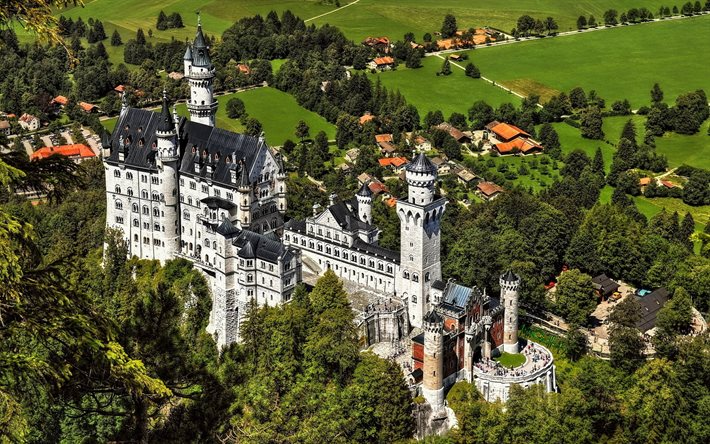 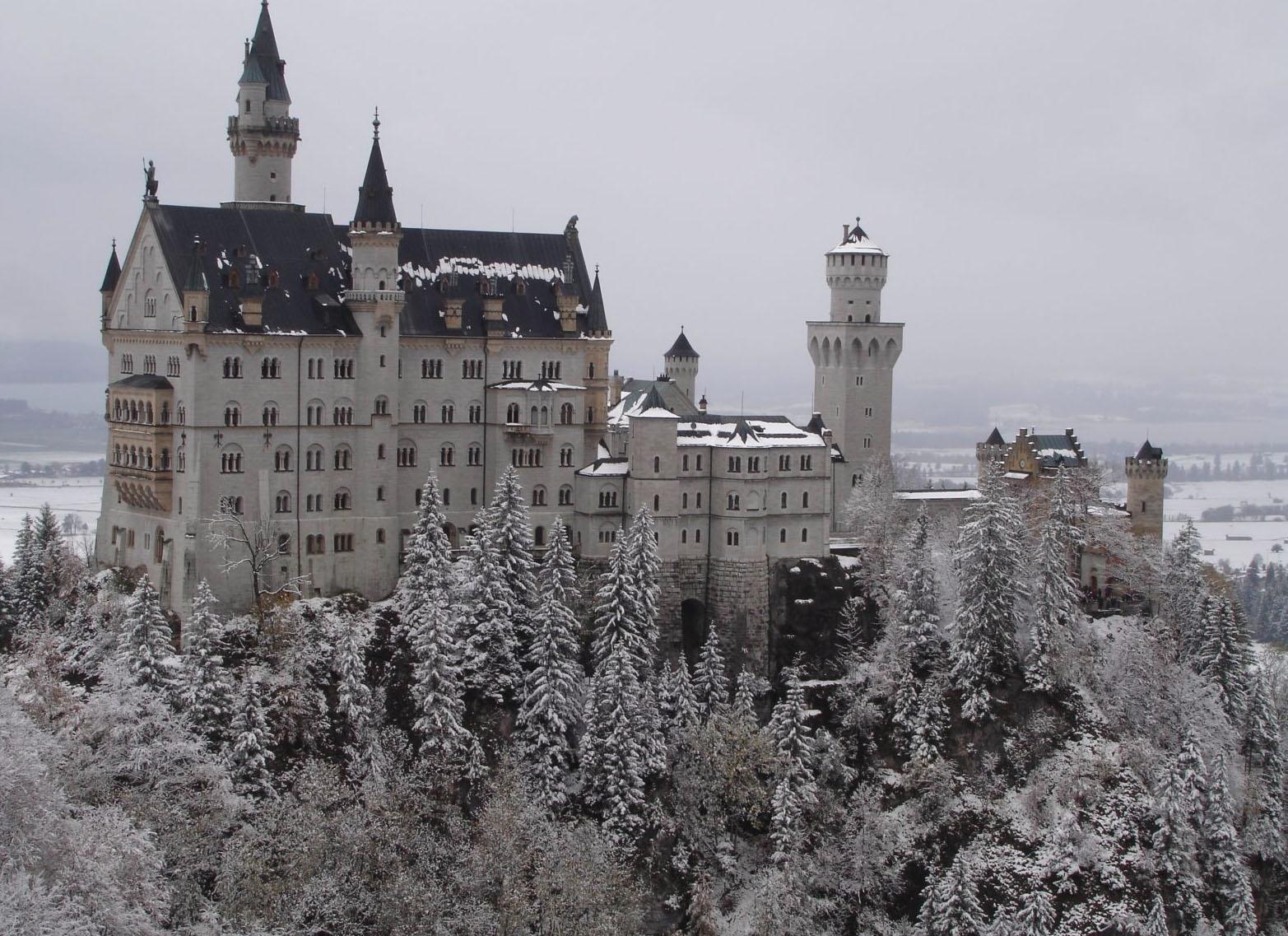 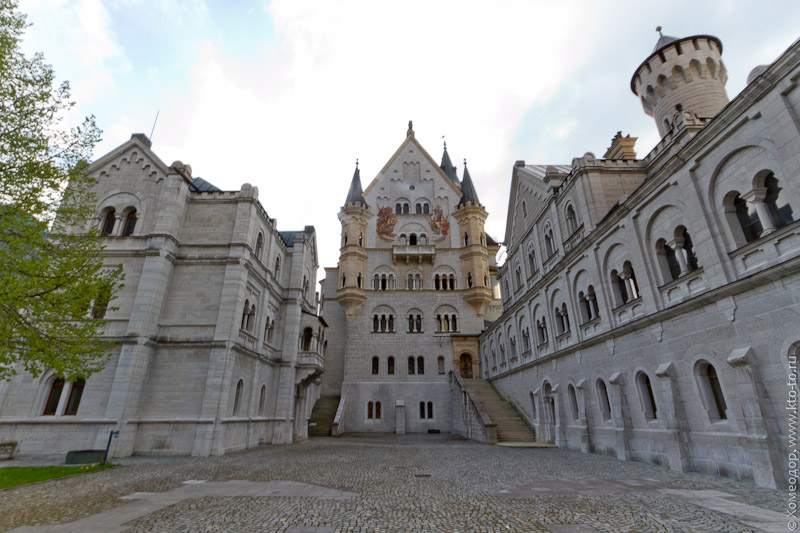 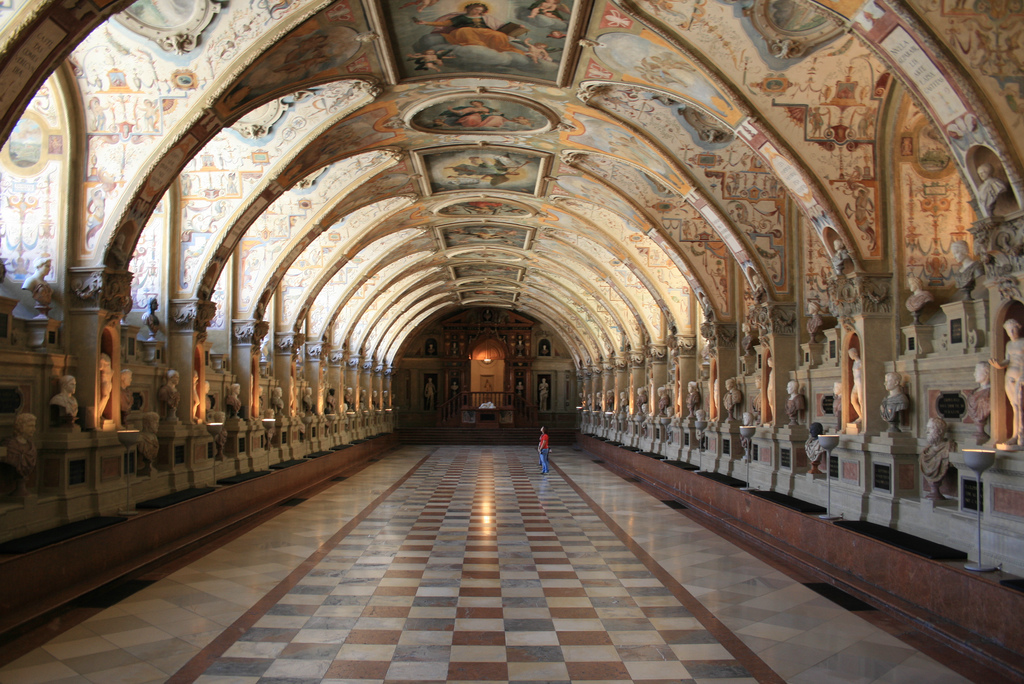 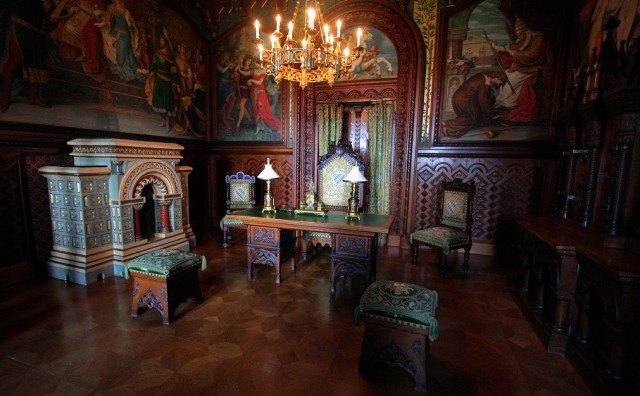 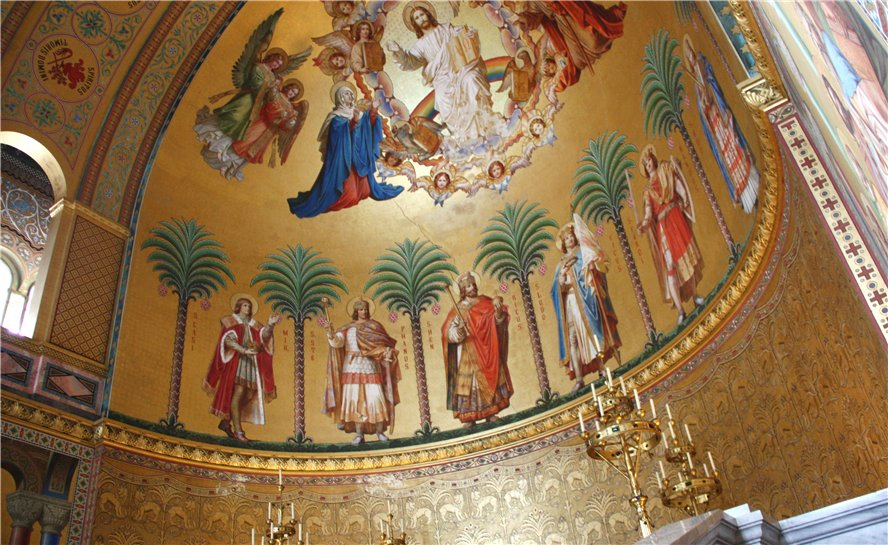 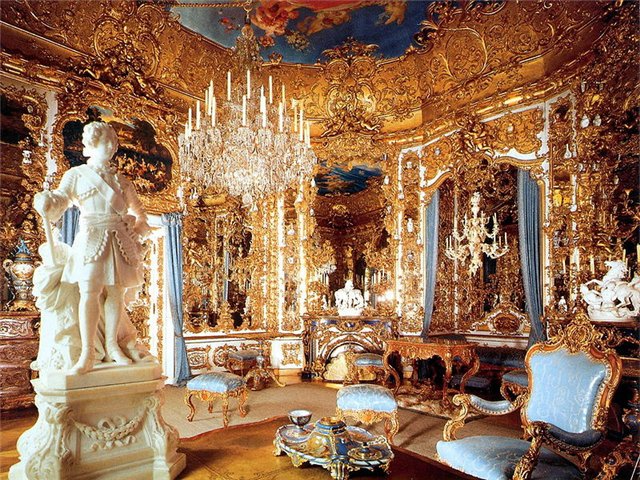 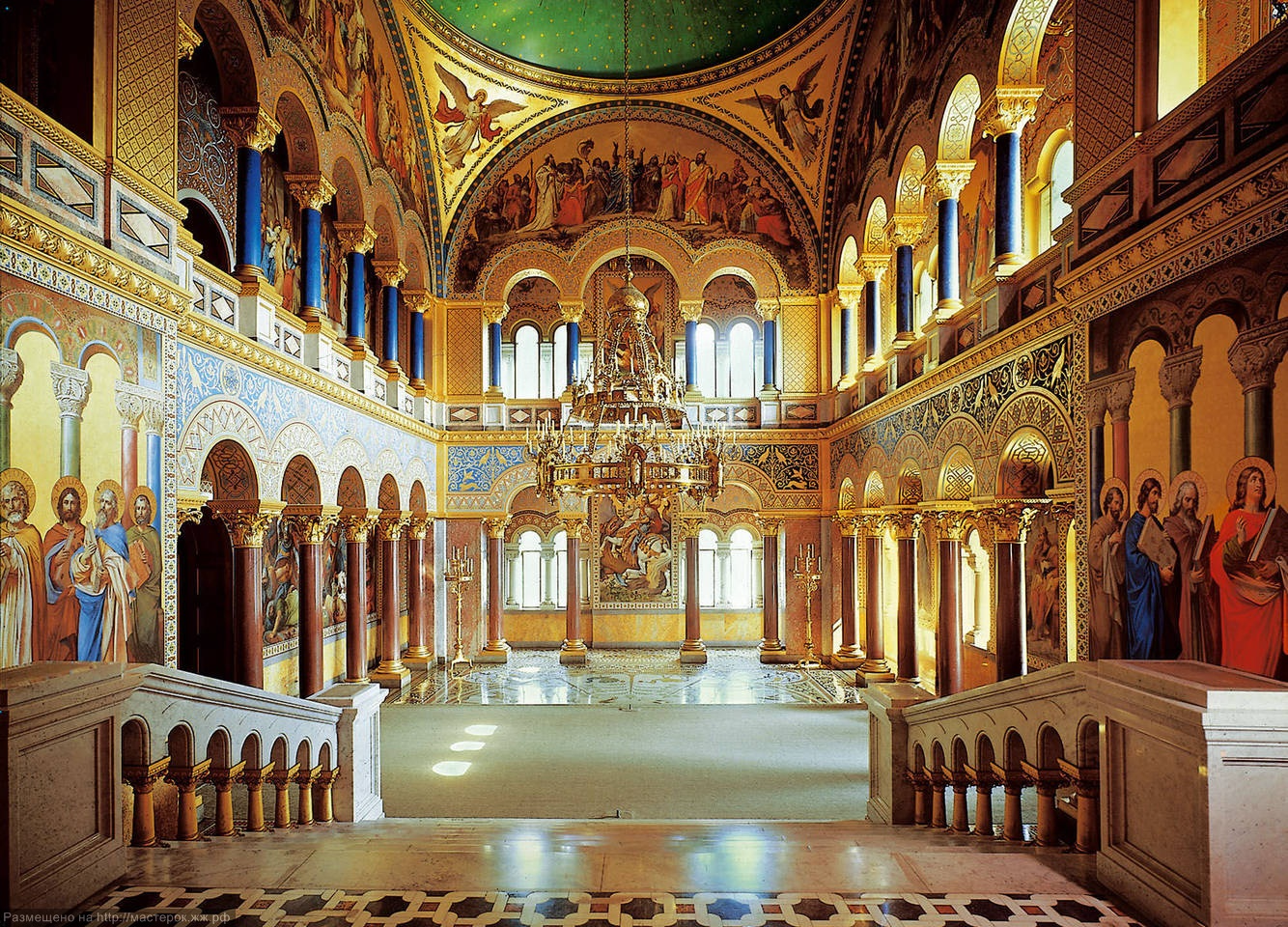 Зупинка №2
Дрезденська картинна галерея або Галерея старих майстрів в Дрездені — всесвітньо відоме зібрання картин від Відродження до бароко і класицизму.

У картинній галереї Старих майстрів зберігаються видатні шедеври світового мистецтва, а в Галереї нових майстрів – шедеври романтизму.
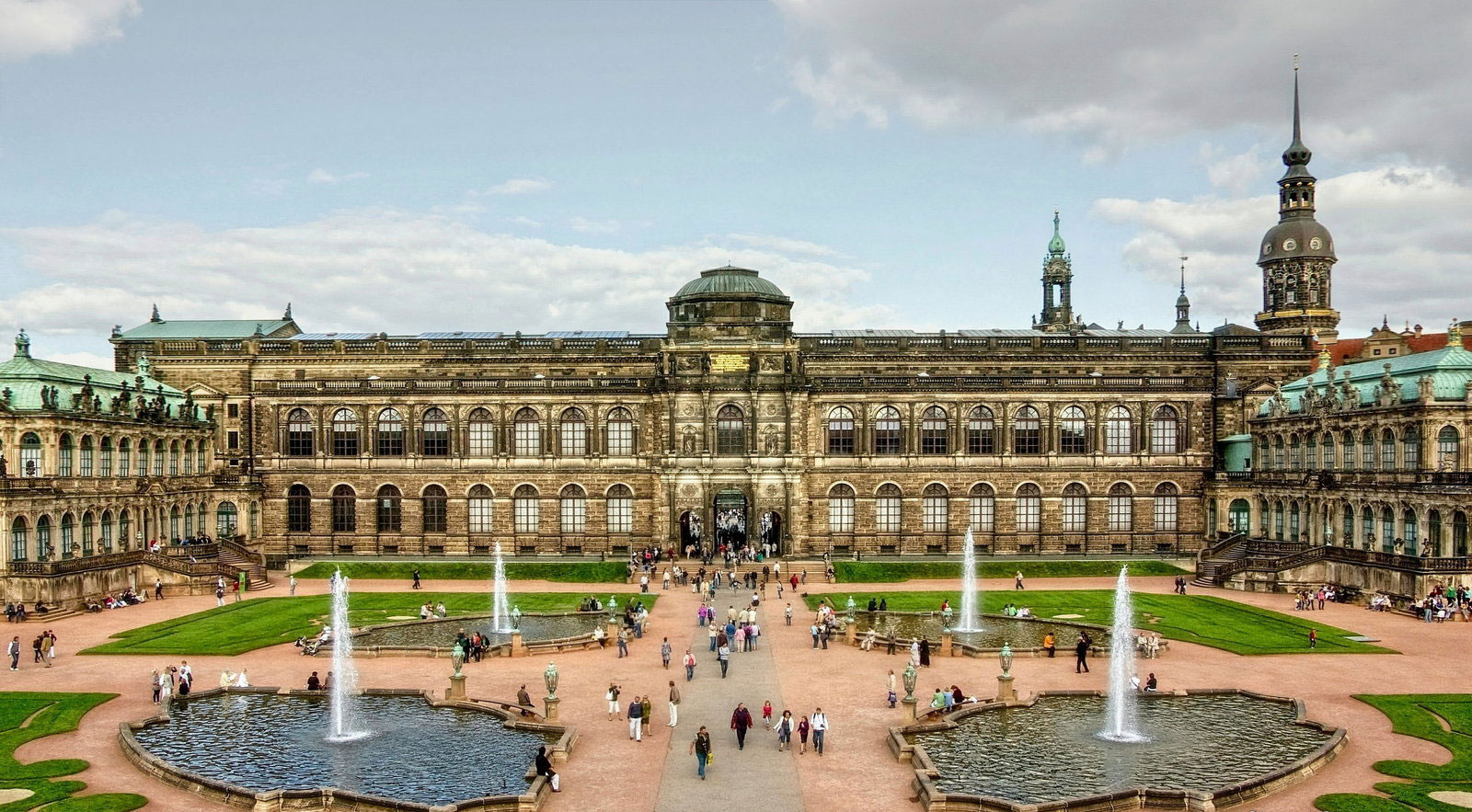 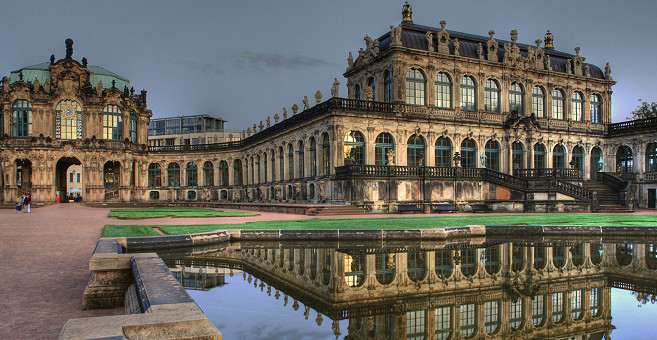 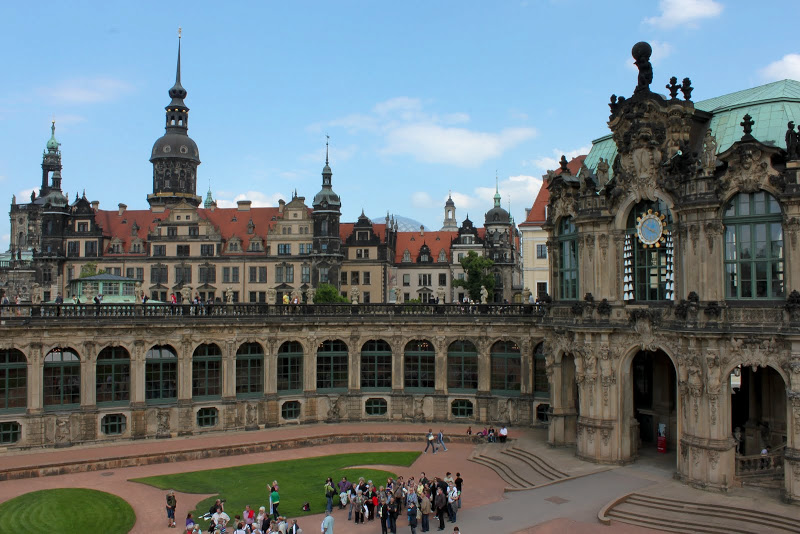 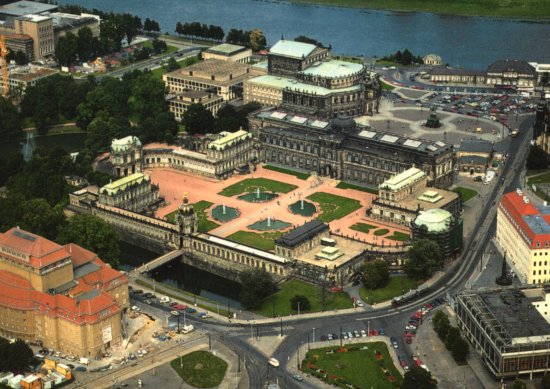 Відділи галереї
Арраси.
Пастелі (роботи кольоровою крейдою).
Мініатюри.
Відділ живопису, так званих, старих майстрів Західної Європи.
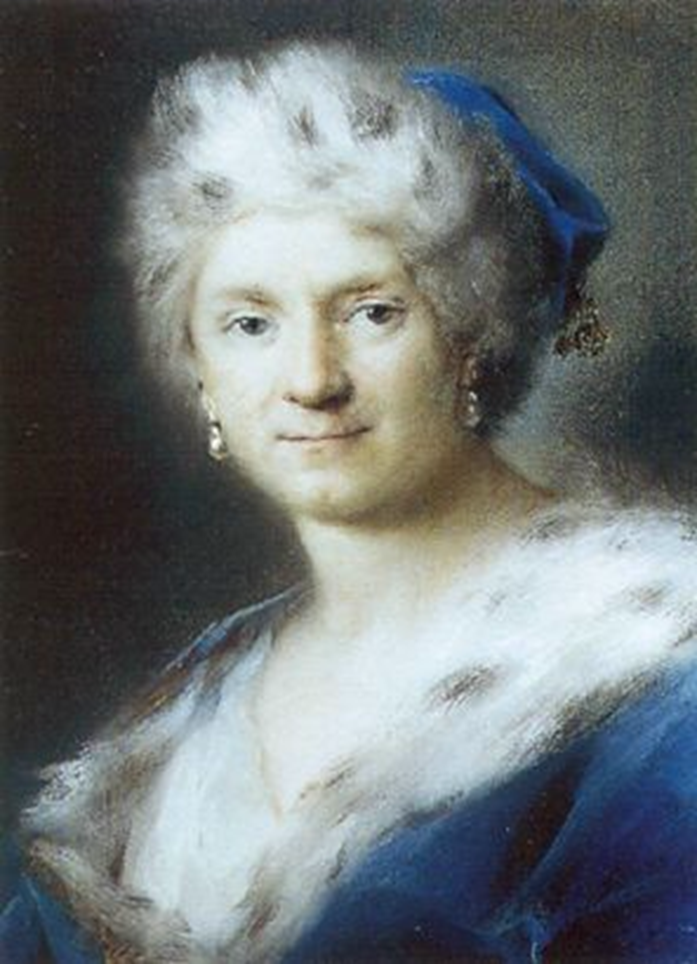 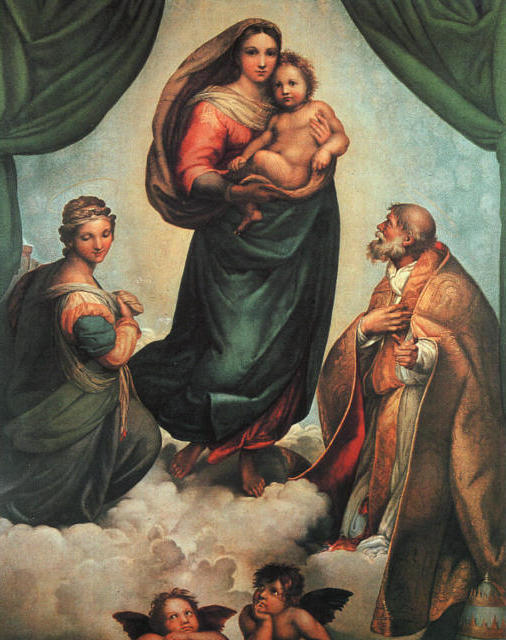 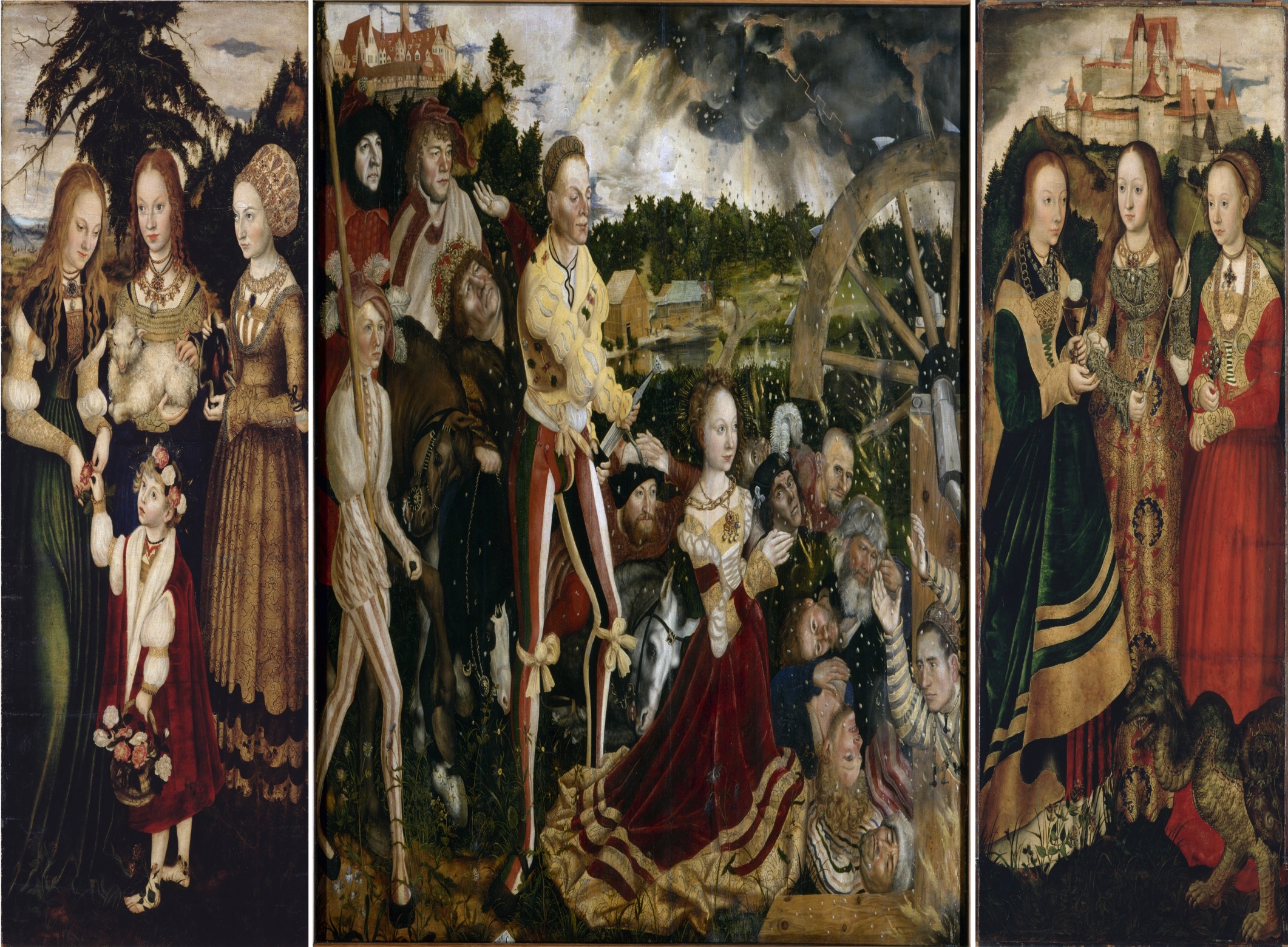 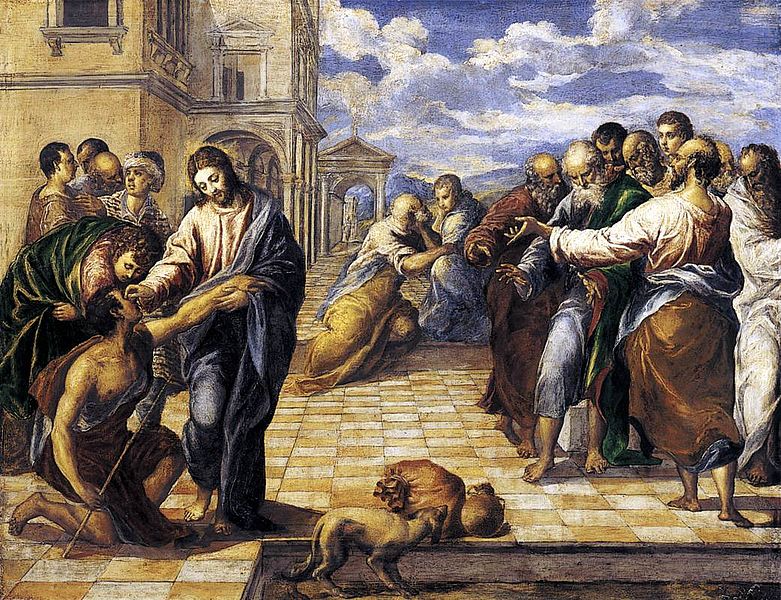 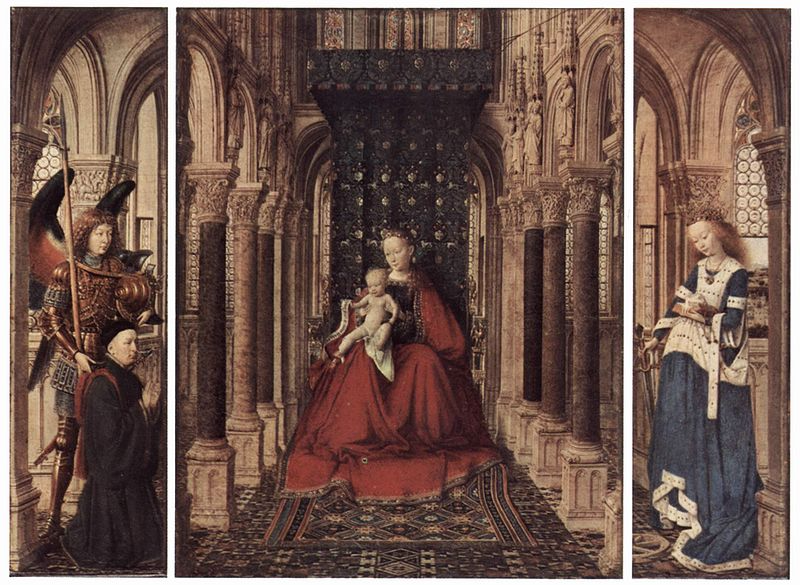 Зупинка №3
Кельнський собор — римо-католицька церква в Кельні. Собор входить до Світової спадщини, один з найбільш відомих архітектурних пам’ятників в Німеччині, та найбільш знаменита пам’ятка Кельна, яку UNESCO описує як «виняткова робота людського творчого генія».

Спорудження Кельнського собору почалось в 1248 році. Він завдовжки 144,5 м та має 86,5 м ширини, а його дві вежі сягають 157 м у висоту.
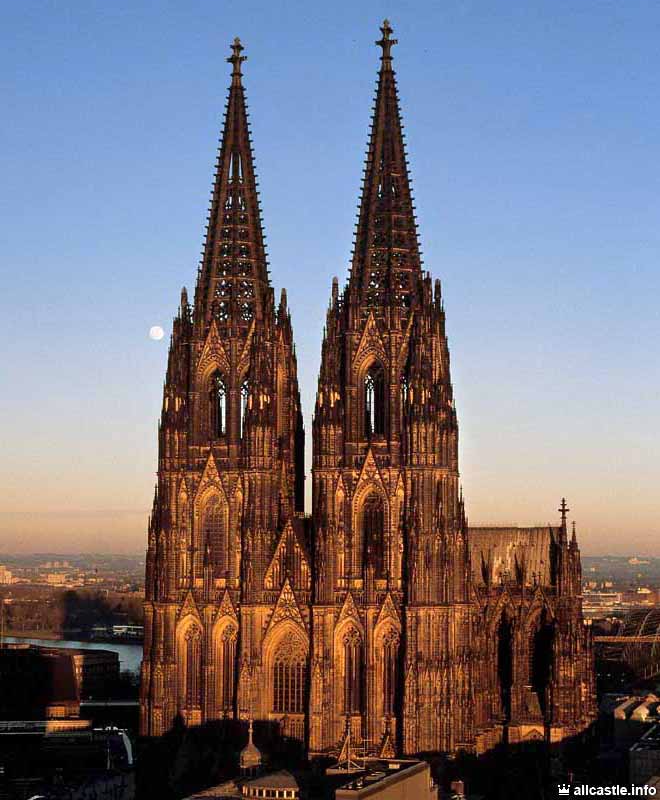 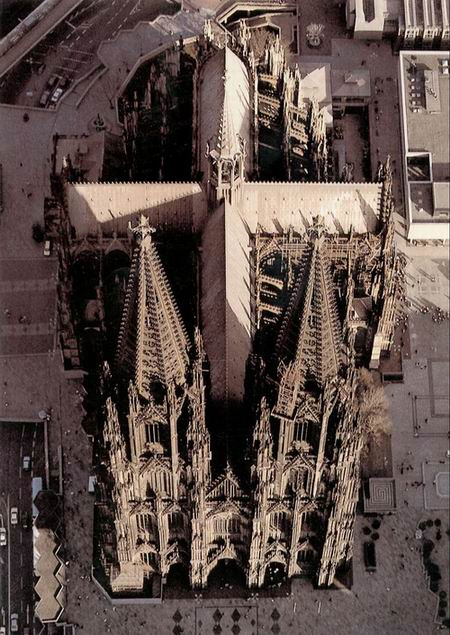 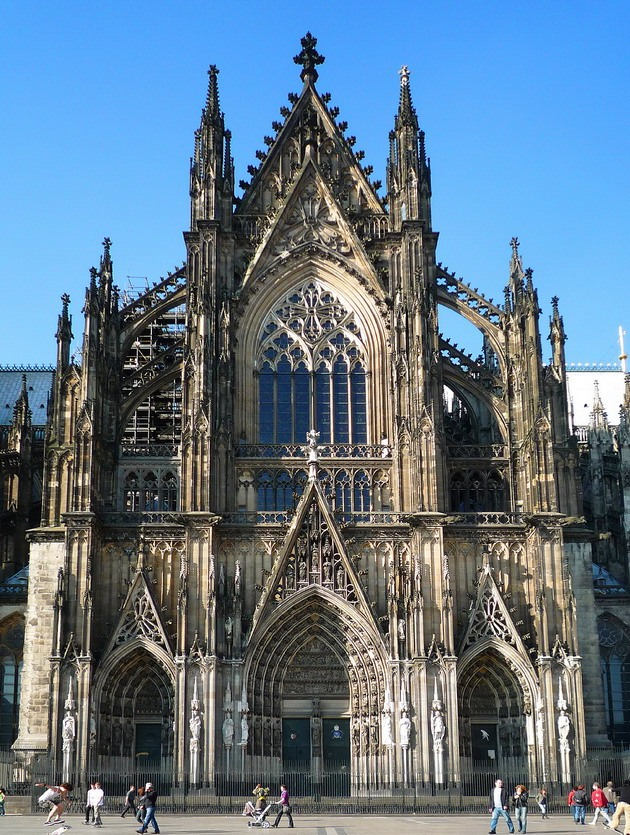 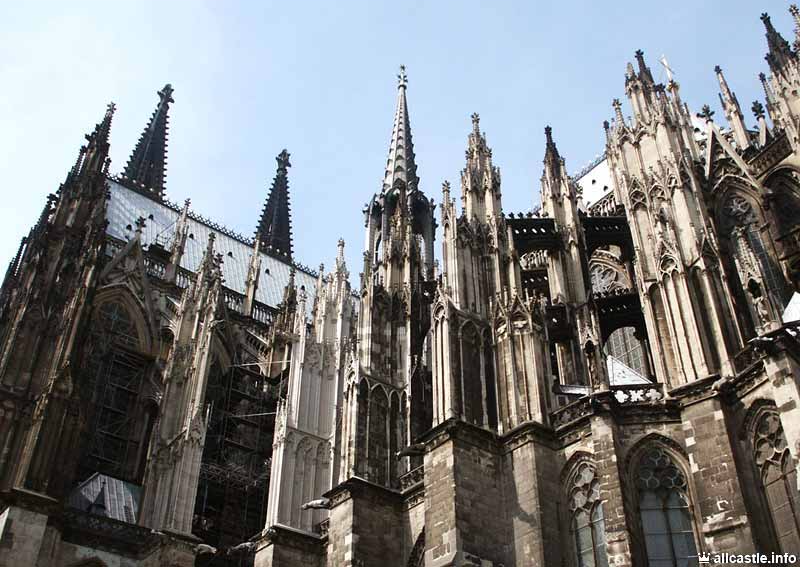 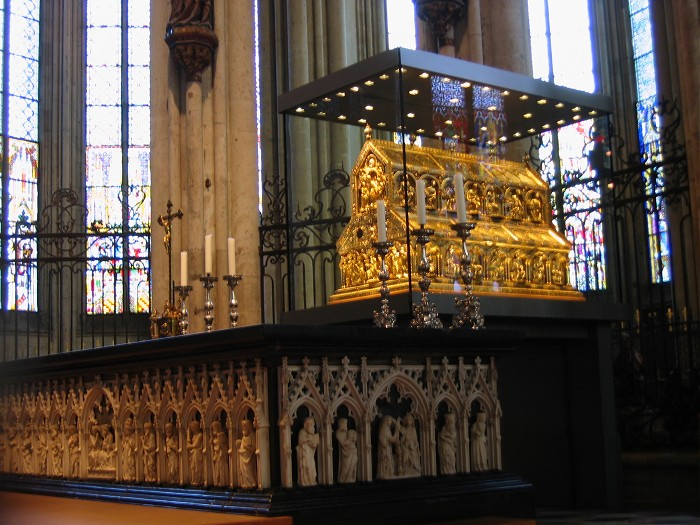 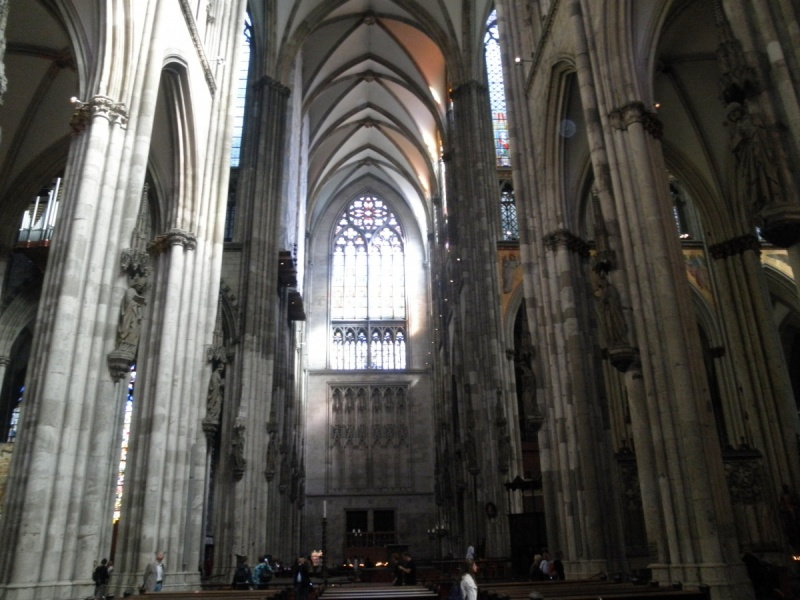 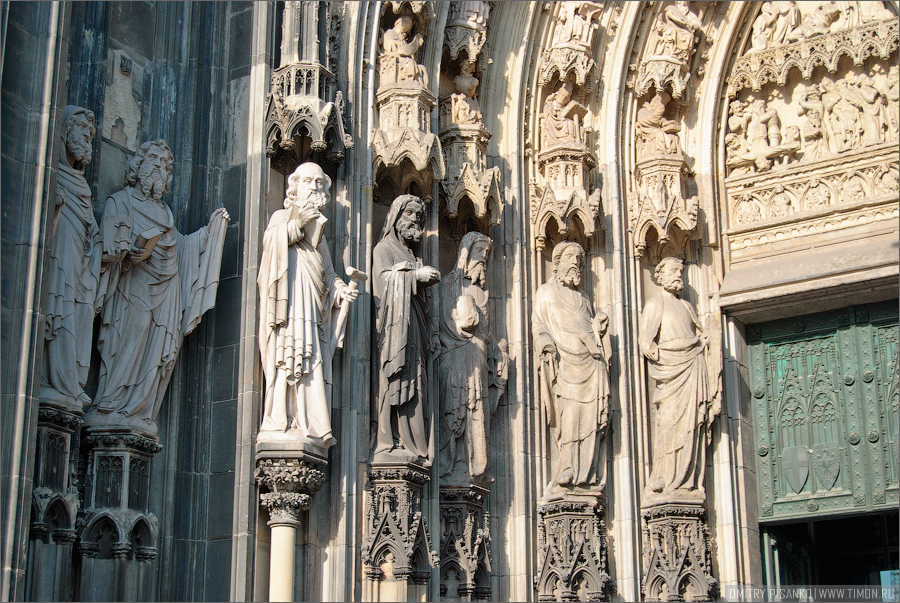 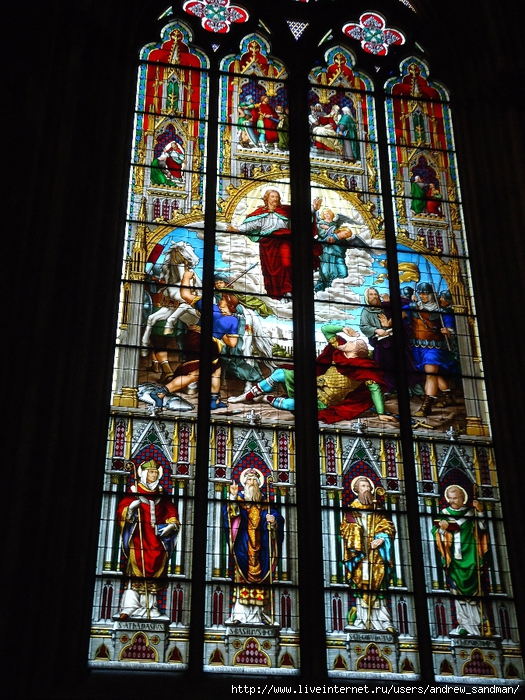 Зупинка №4
Пантеон великих німців Вальхалла, зал слави Німеччини. Цю грандіозну споруду на березі Дунаю недалеко від баварського міста Регенсбург важко не помітити. Чудова будівля, що нагадує античний храм – не що інше, як пантеон великих німців Вальхалла.

Вальхалла – пишний палац у райському місці під назвою Асгард, куди, згідно міфології скандинавів і німців, потрапляють воїни, що особливо відзначились.
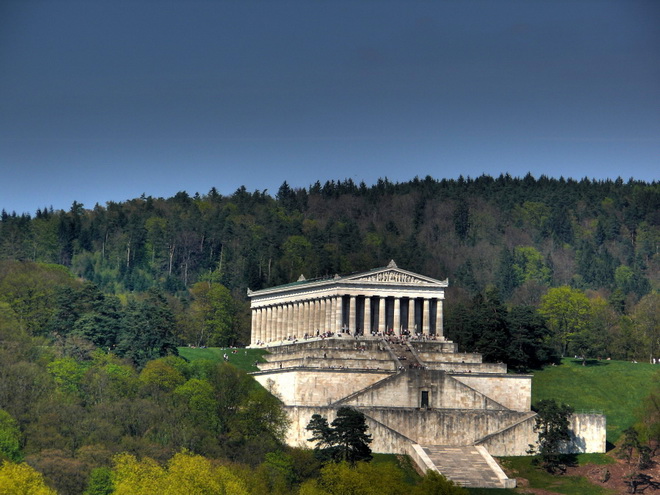 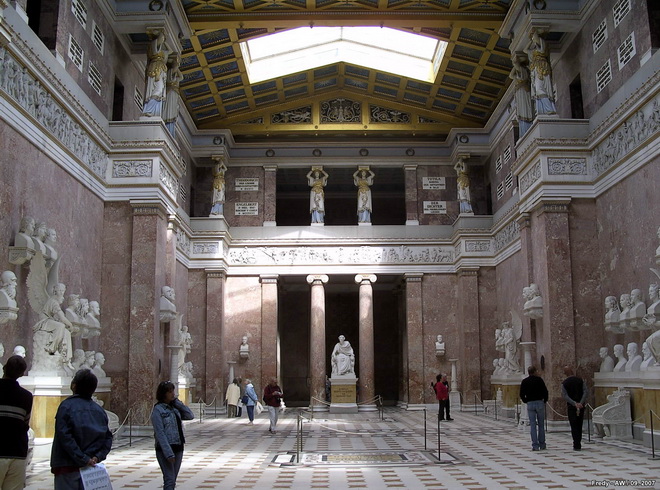 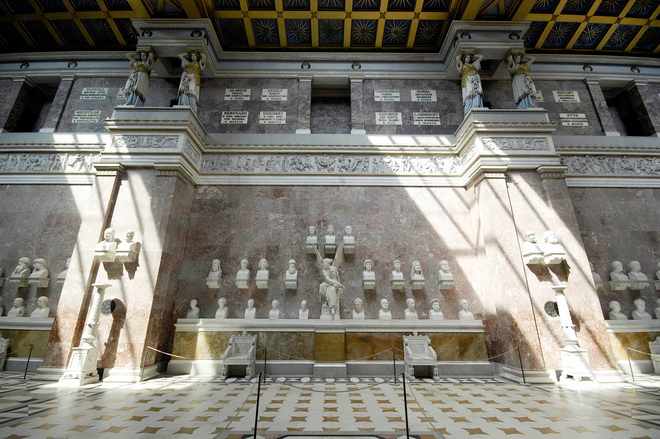 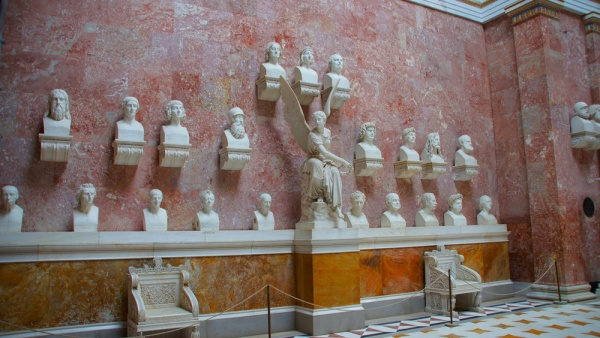 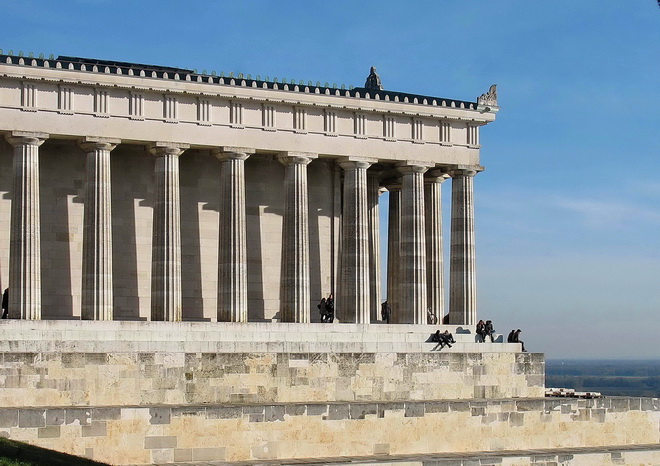 Зупинка №5
Фрауенкірхе
Розташована в Дрездені є лютеранської церквою, яка була повністю зруйнована під час Другої світової війни. Церква відновлена з використанням первинних плит, які були закладені в 1720 році і знову відкрита в 2005 році. З моменту свого відкриття, Фрауенкірхе стала надзвичайно популярною туристичною визначною пам’яткою в Дрездені. У 2009 році церкву відвідав президент Барак Обама.
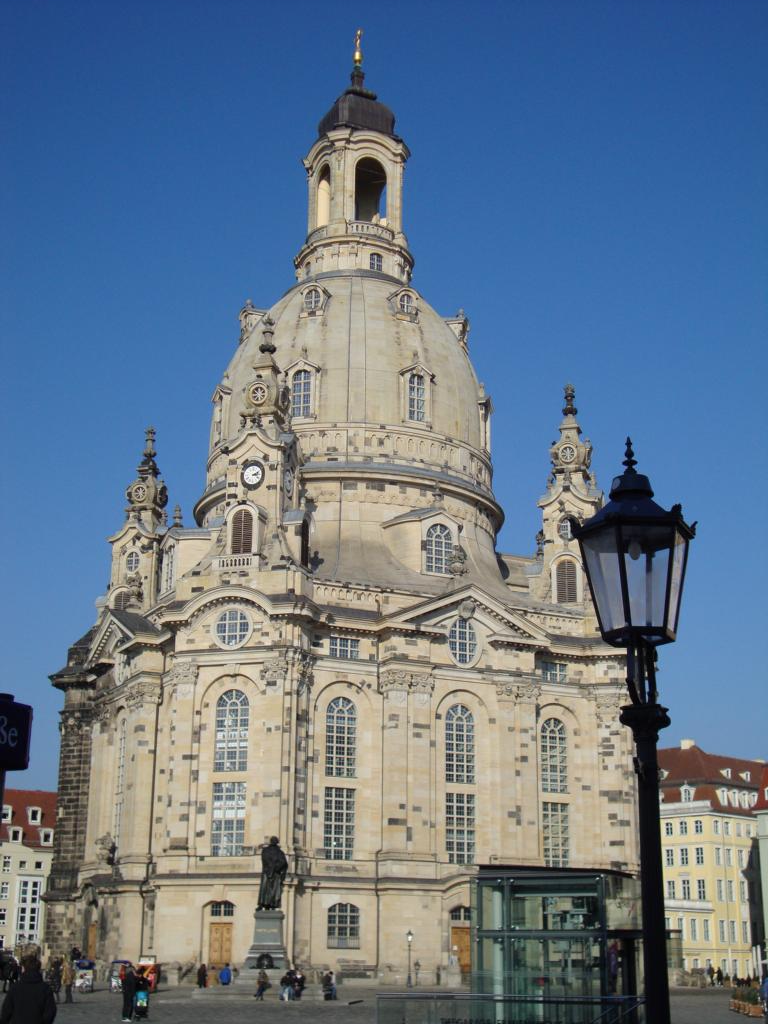 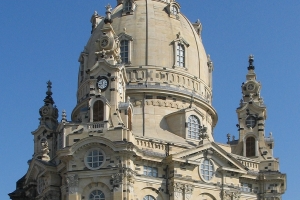 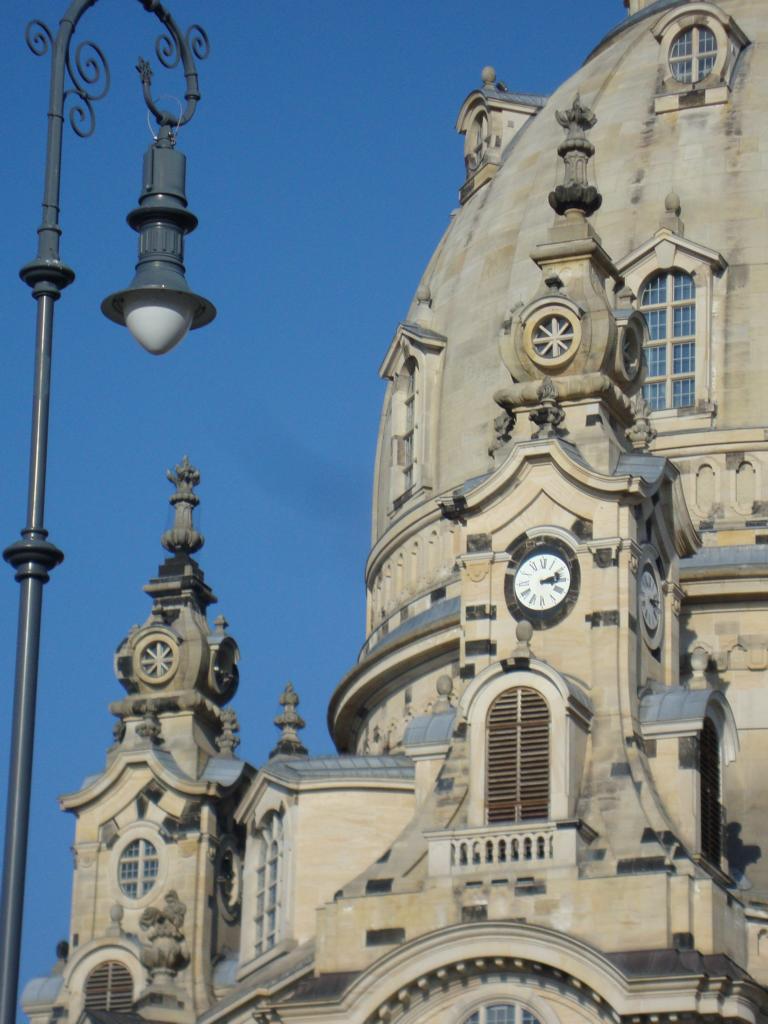 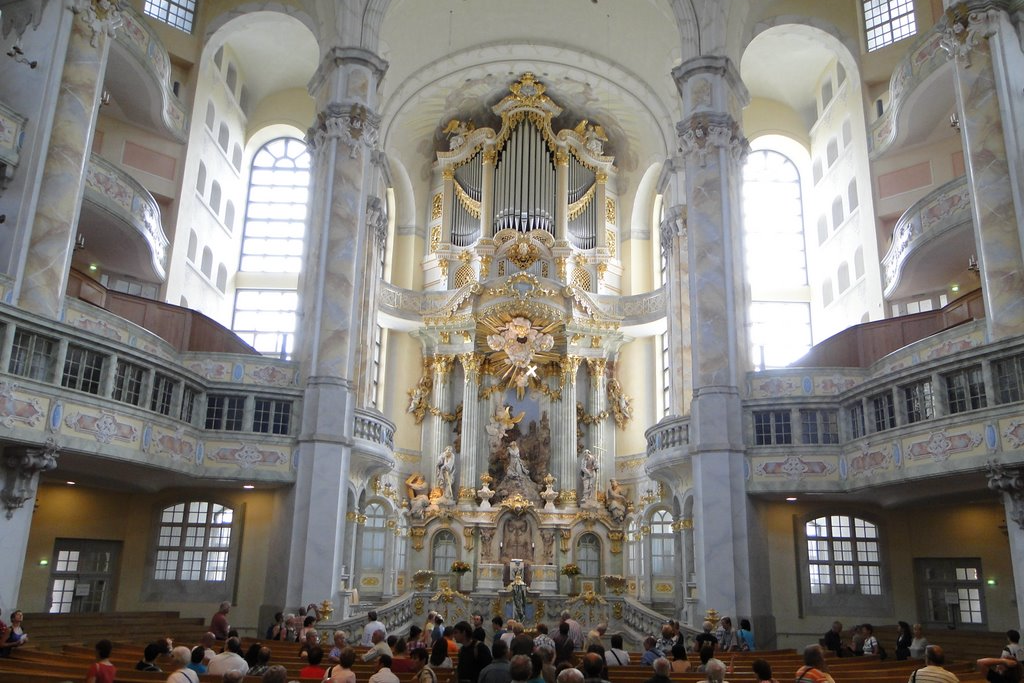 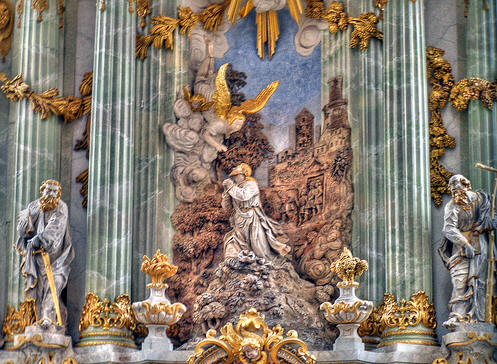 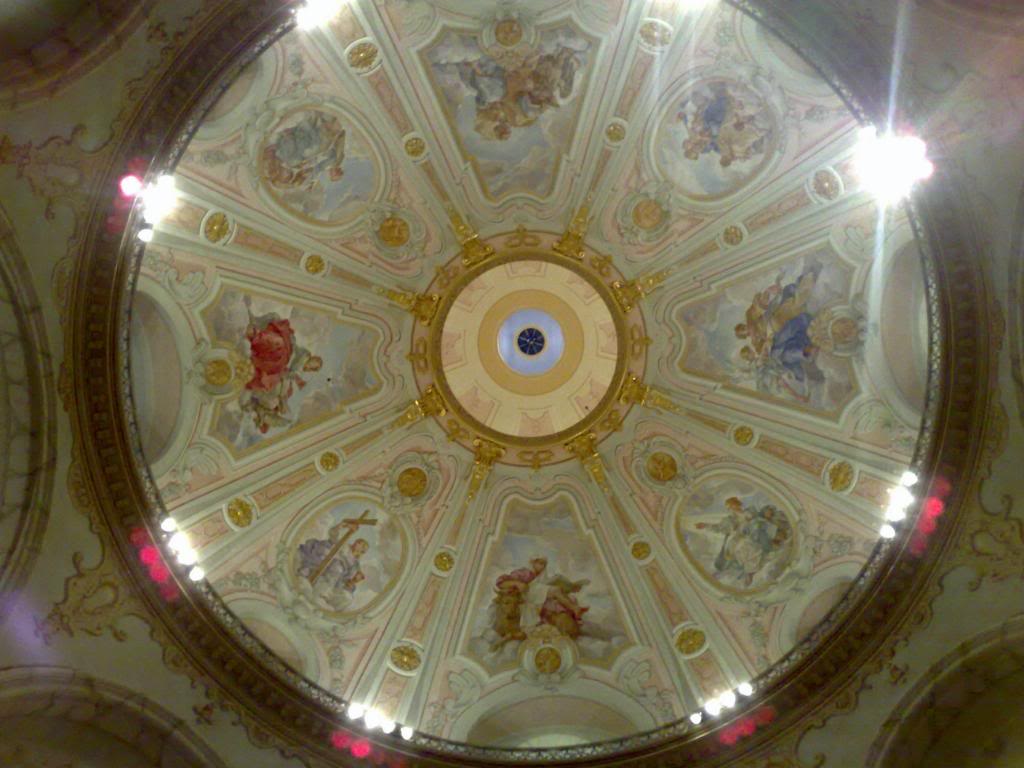 Дякую за увагу!!!